Men of a Warrior Spirit
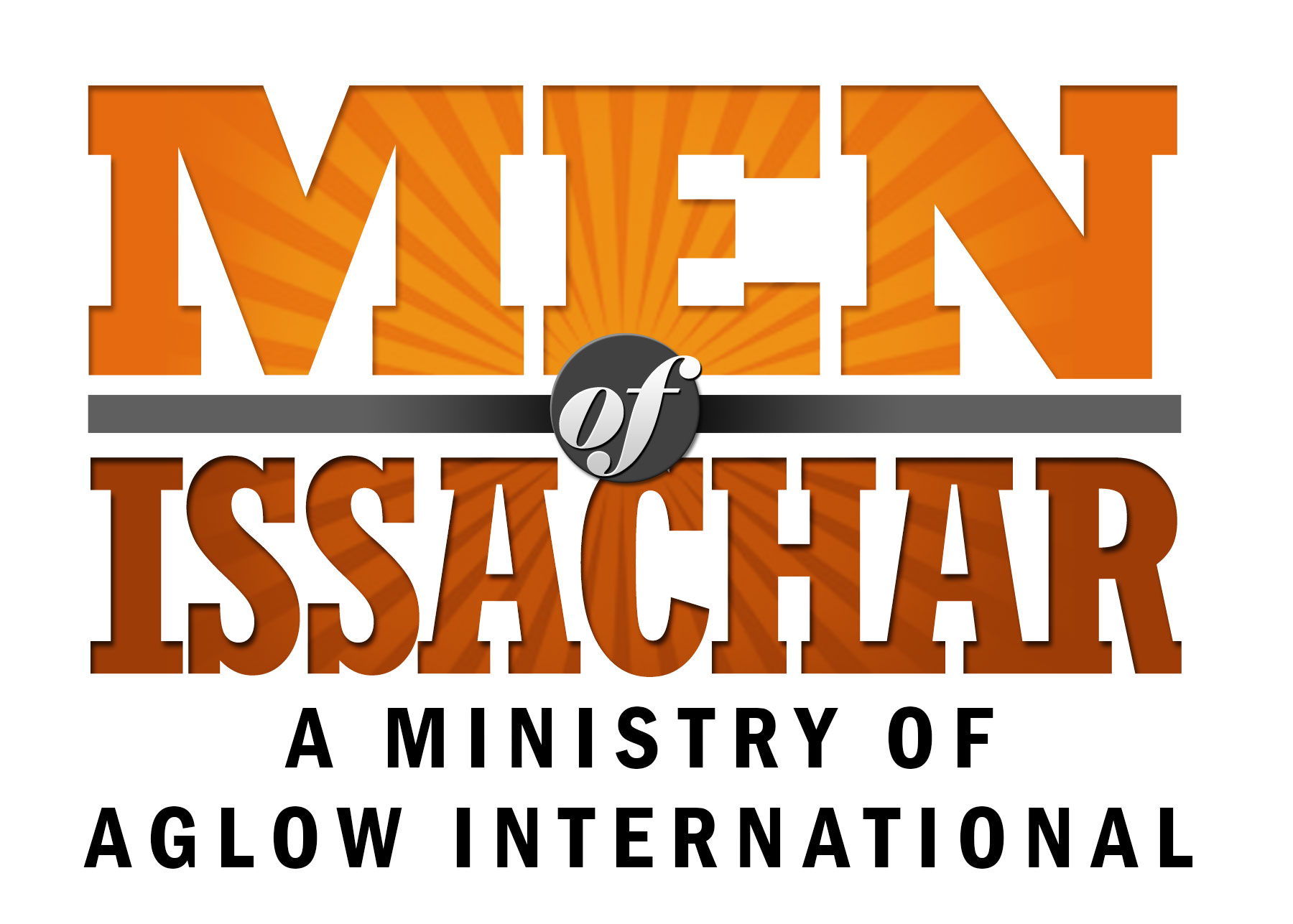 What is a Man of Issachar?
A company of men God is raising up to be priests, prophets, and kings who will follow after God’s heart and not their own…
A born servant who is humble and honorable who does not need to be noticed.  He is unobtrusively present, even though his presence in a crowd is not noticeable.  But when he is not around, his absence is felt…
A man with a heart of compassion and expressions of worship…
Ready to embrace his calling and inheritance to serve the purposes of God…Full of understanding to discern the times…
1 Chronicles 12:32…”And the children of Issachar, who were men who had understanding of the times, to know what Israel ought to do…”
Issachar means “a man who brings his gifts.”
Men of Issachar Identity Statement
Men of Issachar, Aglow International, is a strong group of Priests, Prophets, and Kings who brings his gifts, bearing one another’s burdens, working in humility, servanthood, honor and compassion, willing to take the road less traveled if the road is right.  We understand the times and chase after God’s heart in worship, surrounded by reward…lifting, advancing, and bringing forth the Word of God into the earth.  We are working intercessors that bring change.
Purpose for Men of Issachar  (MOI) Target Groups
Find the Strengths/Gifts of Every Man
Appropriate the Strengths/Gifts of Every Man into Opportunities to Serve
How can every man use his gifts and strengths to fulfill his destiny?
In what ways can a man progress toward knowing who he is in Christ and the identity that reveals how he is known in heaven?
Prayer
Worship
Growth and Enrichment
Evangelism and Transformation
Service
Friendship and Mentoring
Community Group or Candlelight Group (International)
Two expressions of Men of Issachar 1-Community Group or Candlelight Group   and   2-Target Group
How Target Groups Relate to the Men of Issachar (MOI) Community Groups / Candlelight Groups
Separate affiliations are available for Target Groups and Community Groups /Candlelight Groups.  The ultimate goal is for Target Groups to become part of a local MOI Community Group or Candlelight Group.
Affiliated groups meet regularly to cast vision and invite support for their ministry opportunities from other MOI Groups.
Every MOI Group is a place of vision, prayer, worship, and ministry for all men to attend.  
As Target Groups become part of a Community Group or Candlelight Group, the Target Group Facilitator becomes part of the larger group’s leadership team to promote the Aglow vision and purpose of their Group.
All MOI Groups within a community are encouraged to support each other financially, in ministry opportunities, and in vision.  All Groups are expected to operate within the Aglow International mandates, ministry vision, and mission statements.